Gradient
CSS
Gradient liniowy
#grad {    background: linear-gradient(red, yellow);}
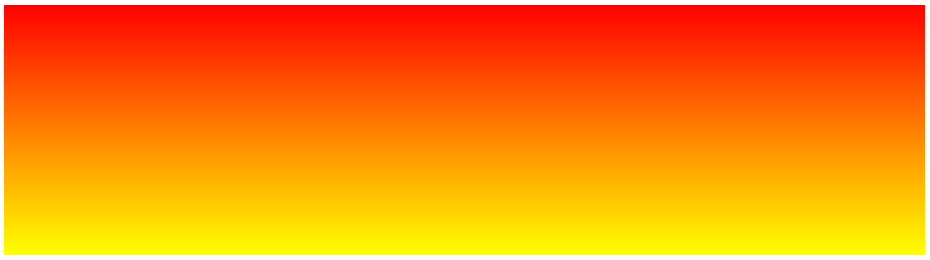 Gradient liniowy poziomy
#grad {  background: linear-gradient(to right, red , yellow);}
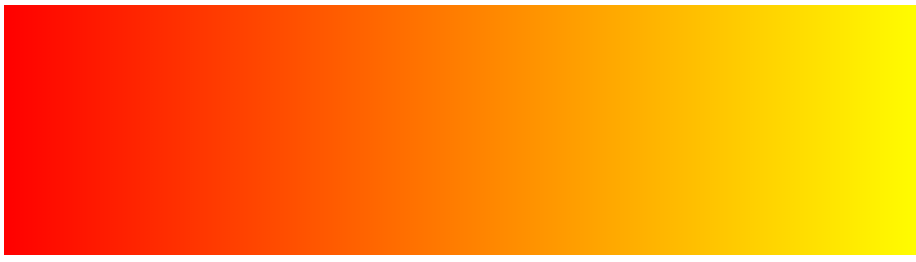 Liniowy gradient skośny
#grad {  background: linear-gradient(to bottom right, red, yellow);}
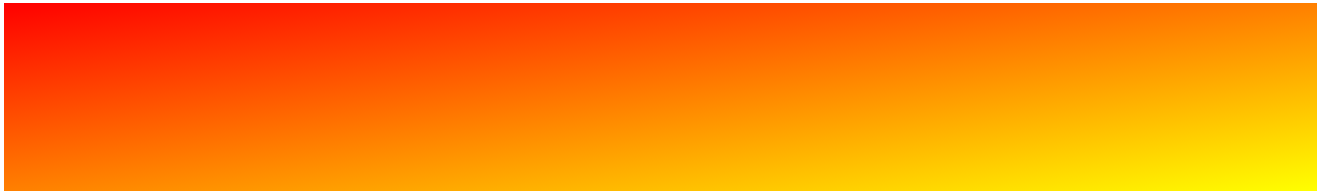 Gradient linowy kątowy
#grad {  background: linear-gradient(-90deg, red, yellow);}
Gradient wielokolorowy
#grad {  background: linear-gradient(red, yellow, green);}
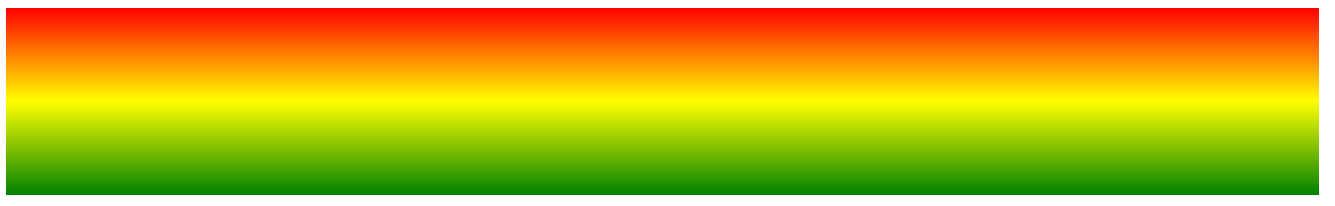 Gradient z przeźroczystością
#grad {  background: linear-gradient(to right, rgba(255,0,0,0), rgba(255,0,0,1));}
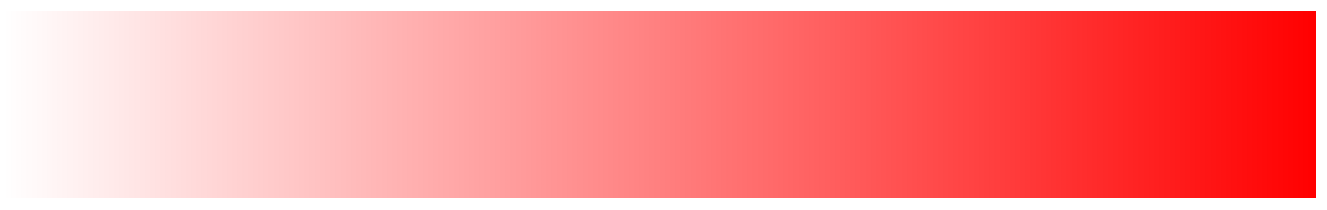 Gradient z powtórzeniem
#grad {  background: repeating-linear-gradient(red, yellow 10%, green 20%);}
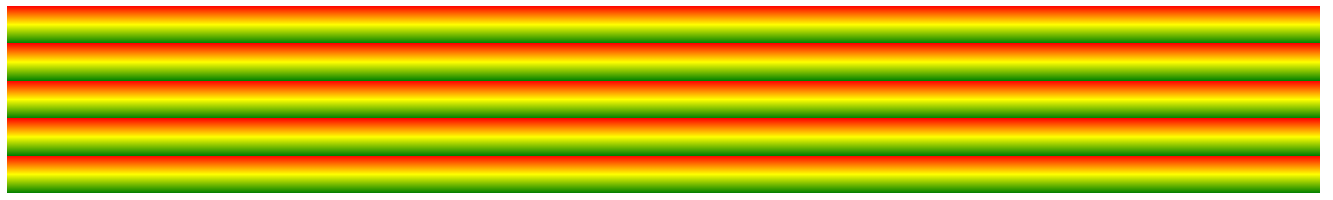 Gradient okrągły
#grad {  background: radial-gradient(red, yellow, green);}
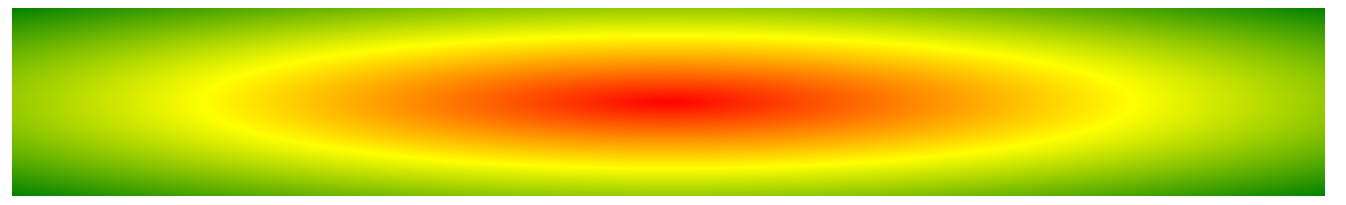 Przydział kolorów
#grad {  background: radial-gradient(red 5%, yellow 15%, green 60%);}
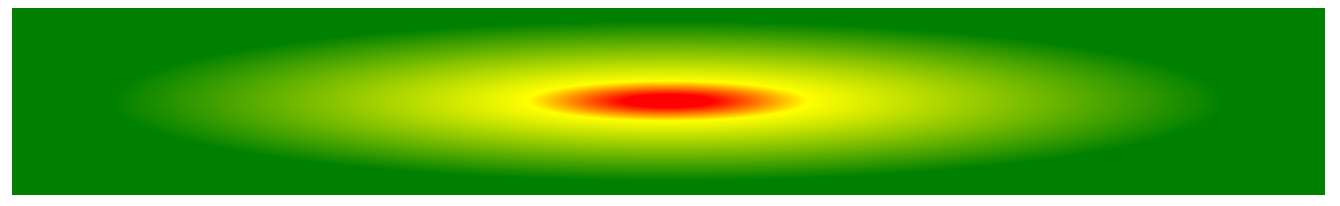